Custom applications using just configuration: Part 2
Enhancing an Application to Request New Items and Inventory in Maximo
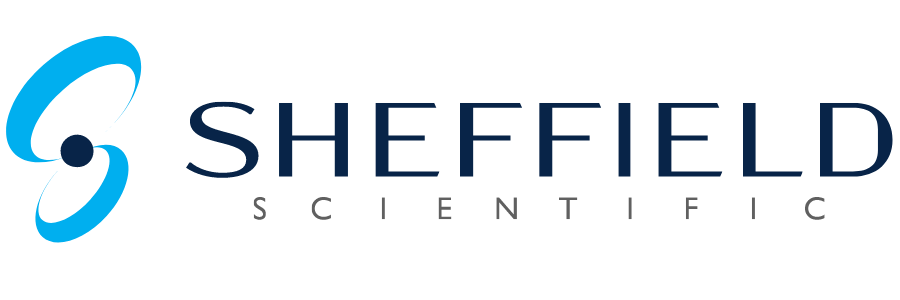 Stephen Hume| Maxino Principal Consultant |
Introduction
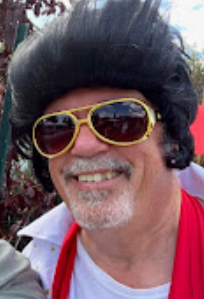 Recent Projects:
Maximo SME for Conversion from Asset Suite to Maximo
Re-engineering of MOC process in Maximo
Confined Space Permit Application in Maximo
Safe Work Permit Application in Maximo
Maximo Security and System Support – Hypercare
Maximo Training – 2000 end users
Upgrade to MAS 8 Planning and health check
Maximo HSE (Incidents) Configuration and Implementation
Maximo Supply Chain Improvements Project
Design integration between Fastenal and Maximo
Upgrade to 7.6.1.3
Implementation of Solar Farms in Maximo
Stephen Hume
Maximo Principal Consultant
Stephen has accumulated more than two decades of experience working with Maximo and has served as the former president of the Canadian Maximo User Group. 
He is currently the Maximo Practice Director/Principal Consultant at Sheffield Scientific LLC.
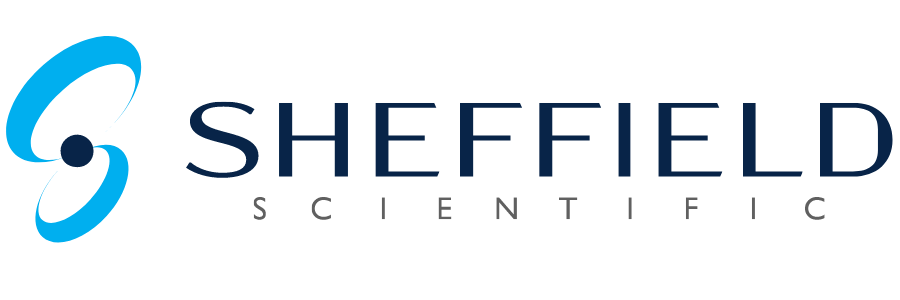 Overview
On a recent project, our customer requested the creation of an application in Maximo to allow end users to request the creation of a new Item in the Item Master and Inventory.

After implementing the original design which was to allow the user to request the creation of one item/inventory record at a time, it soon became apparent that this would result in a burden on the reviewers and approvers.  They would be receiving a bunch of workflow assignments to review and approve the inventory requests, especially after a plant turn-around and the usual spare parts that might be left over from that effort.

Make is simpler:
Allow the user to add as many items as they need to a single inventory request.
Add any and all items which are created to the spare parts list for a single asset or a list of assets.
Allow the addition of item images to the multi-line inventory request.
Separate out the item details to a new table instead of further configuring the Ticket Object.
[Speaker Notes: and facilitates it in companies that have a large number of suppliers where the procurement service would have to send a huge number of emails, make numerous phone calls, compare prices, etc. Thus, the Client visits the supplier’s portal via Maximo, makes a purchase electronically and all data are entered into Maximo.]
New Database Table
Create a new table called SSINVRMULTI (SS is the Sheffield Scientific Prefix, so you can change it to your own prefix)
Note:
Domains are added so thatlookups on those fields donot have invalid bindings.

This new table is being addedto allow for an unlimited numberof items per Inventory Request.
[Speaker Notes: and facilitates it in companies that have a large number of suppliers where the procurement service would have to send a huge number of emails, make numerous phone calls, compare prices, etc. Thus, the Client visits the supplier’s portal via Maximo, makes a purchase electronically and all data are entered into Maximo.]
New Domains
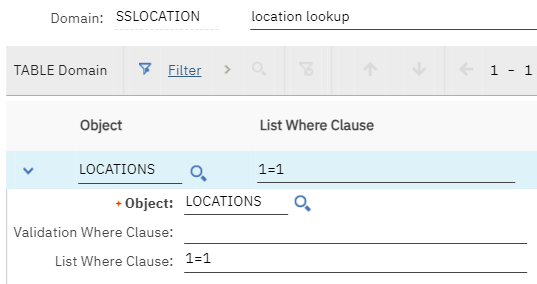 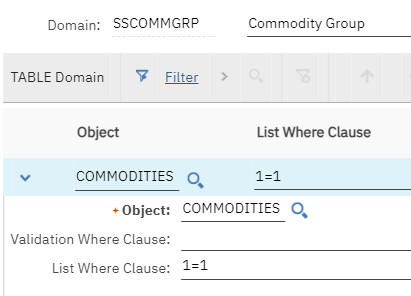 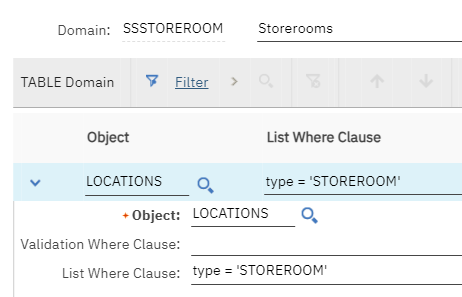 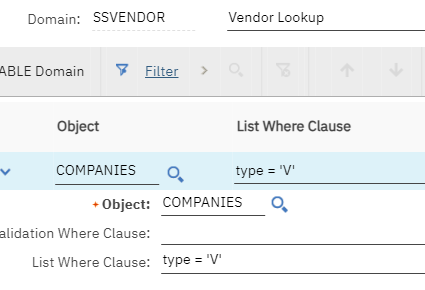 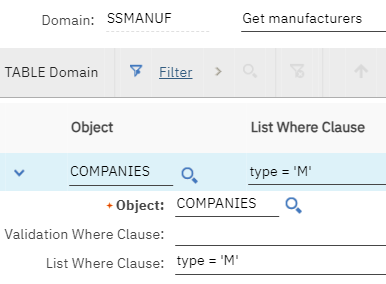 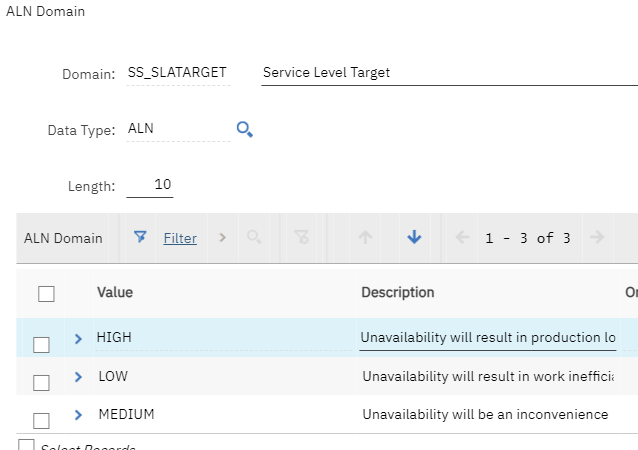 [Speaker Notes: and facilitates it in companies that have a large number of suppliers where the procurement service would have to send a huge number of emails, make numerous phone calls, compare prices, etc. Thus, the Client visits the supplier’s portal via Maximo, makes a purchase electronically and all data are entered into Maximo.]
New Relationships
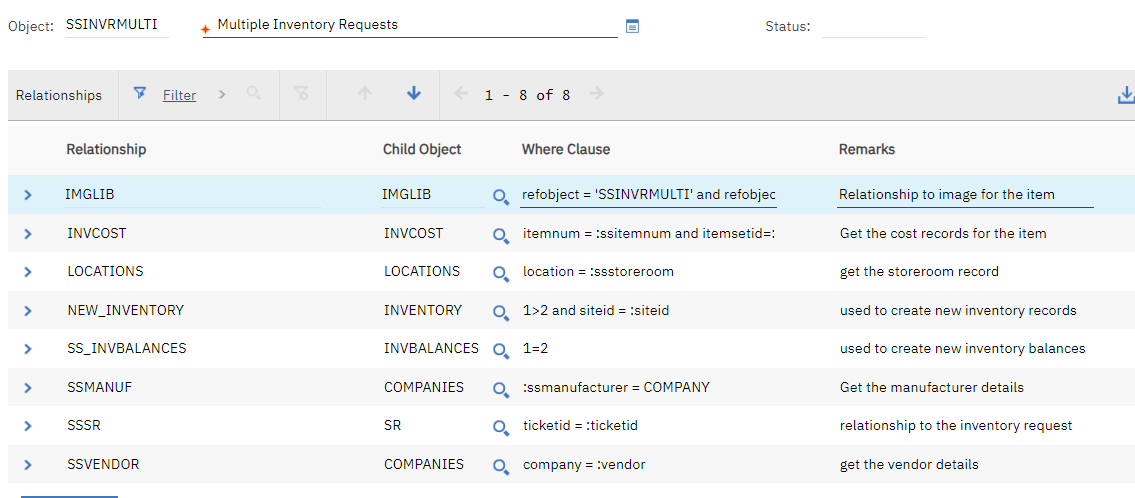 [Speaker Notes: and facilitates it in companies that have a large number of suppliers where the procurement service would have to send a huge number of emails, make numerous phone calls, compare prices, etc. Thus, the Client visits the supplier’s portal via Maximo, makes a purchase electronically and all data are entered into Maximo.]
New Relationships
[Speaker Notes: and facilitates it in companies that have a large number of suppliers where the procurement service would have to send a huge number of emails, make numerous phone calls, compare prices, etc. Thus, the Client visits the supplier’s portal via Maximo, makes a purchase electronically and all data are entered into Maximo.]
Creating the Two New Applications
The first application that will be created will be a clone of the original Inventory Request Application.
Give the new application a Name (SS_INVRMULTI)with a description of  Multiple Inventory Requests
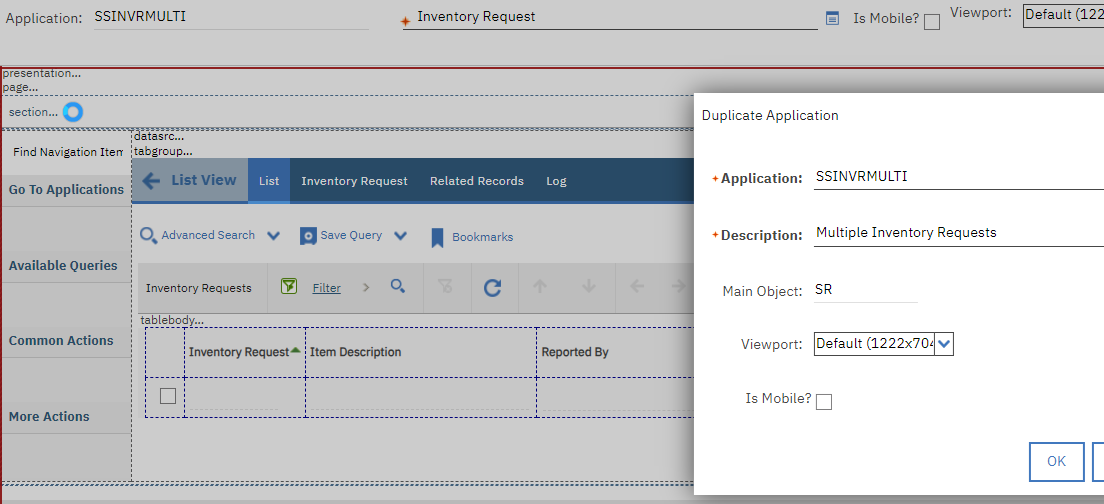 Note:
If you are creating this application from scratch and do not have the SS_INVR application to duplicate, you can refer to the presentation from the previous MaxTECH and start with a clone of the SR application instead.
If any of you wish to receive the XML for the completed SS_INVRMULTI application, please reach out to me.
[Speaker Notes: and facilitates it in companies that have a large number of suppliers where the procurement service would have to send a huge number of emails, make numerous phone calls, compare prices, etc. Thus, the Client visits the supplier’s portal via Maximo, makes a purchase electronically and all data are entered into Maximo.]
Configure the INVRMULTI application
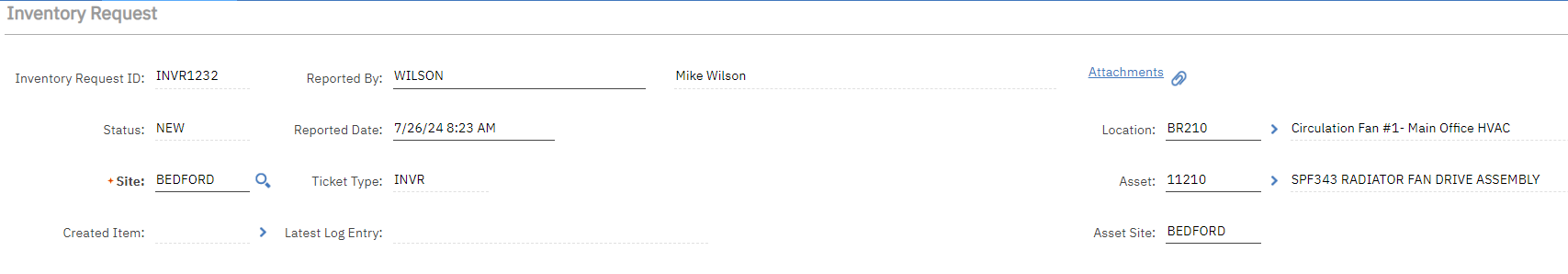 The header information stays the same as the original single item application
[Speaker Notes: and facilitates it in companies that have a large number of suppliers where the procurement service would have to send a huge number of emails, make numerous phone calls, compare prices, etc. Thus, the Client visits the supplier’s portal via Maximo, makes a purchase electronically and all data are entered into Maximo.]
Configure the INVRMULTI application
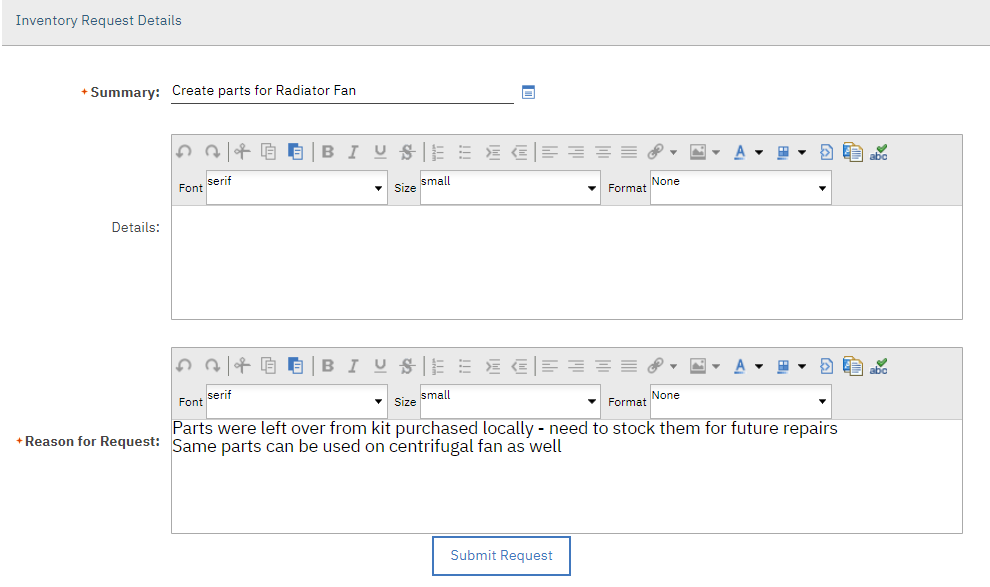 The details Section remains 
the same as the originalapplication.

The SUBMIT button will 
remain in the same spot,
but will submit the new workflow when itis created.
[Speaker Notes: and facilitates it in companies that have a large number of suppliers where the procurement service would have to send a huge number of emails, make numerous phone calls, compare prices, etc. Thus, the Client visits the supplier’s portal via Maximo, makes a purchase electronically and all data are entered into Maximo.]
Configure the INVRMULTI application
The Multiple Assets and Locations table will remain the same as the original application
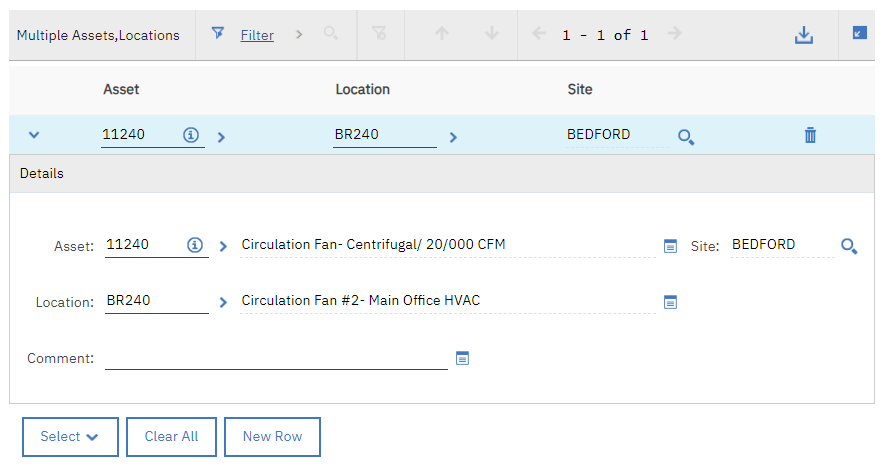 Note: The business decision was that all items on this multi line inventory request would be spare parts on whichever assets are listed.
[Speaker Notes: and facilitates it in companies that have a large number of suppliers where the procurement service would have to send a huge number of emails, make numerous phone calls, compare prices, etc. Thus, the Client visits the supplier’s portal via Maximo, makes a purchase electronically and all data are entered into Maximo.]
Configure the INVRMULTI application
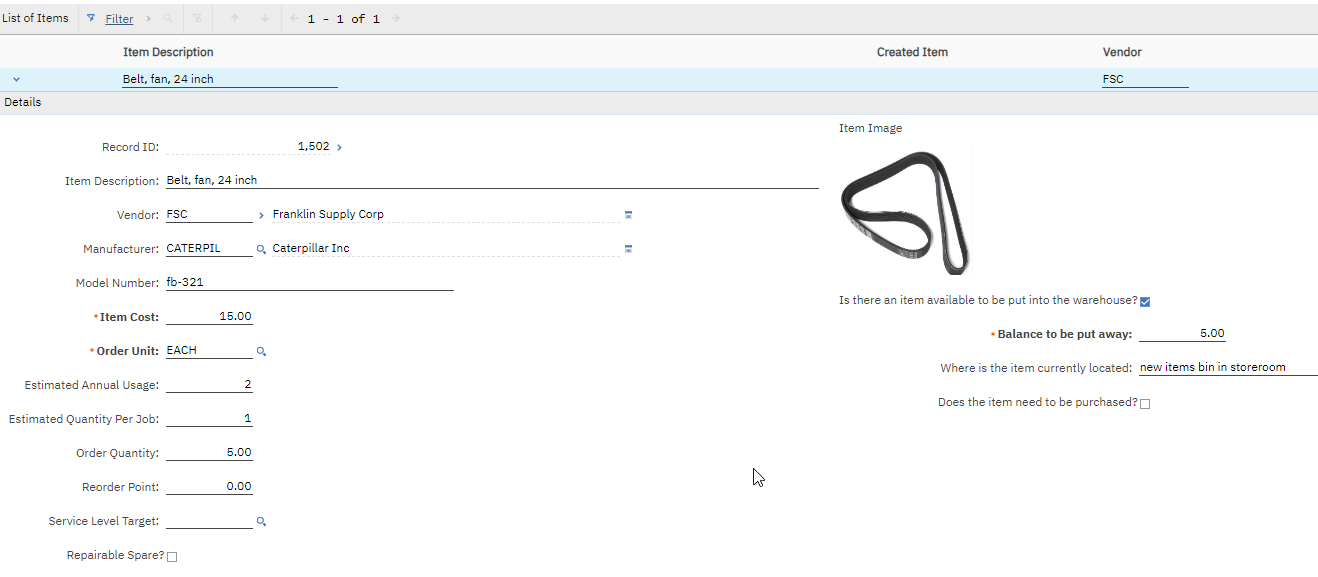 This is the new part of the application, where the list of items comes from the data stored in the new table which is created
[Speaker Notes: and facilitates it in companies that have a large number of suppliers where the procurement service would have to send a huge number of emails, make numerous phone calls, compare prices, etc. Thus, the Client visits the supplier’s portal via Maximo, makes a purchase electronically and all data are entered into Maximo.]
Allowing Different Item Images
In the new multi line application there is a need for the user to be able to add different item images for each line item.

The way the IMGLIB functions work in Maximo there can only be a single IMGLIB record for the parent object. In other words, since the header details are using the SR object, there could only be a single picture for each multiline inventory request.

For this reason, we created a new application which would allow the user to create an IMGLIB record for each item on the multiline request.
[Speaker Notes: and facilitates it in companies that have a large number of suppliers where the procurement service would have to send a huge number of emails, make numerous phone calls, compare prices, etc. Thus, the Client visits the supplier’s portal via Maximo, makes a purchase electronically and all data are entered into Maximo.]
Create Second New Application
In order to allow for the addition of images for each line item, a new application must be created to manage the images for multiple line items.  The reason for this is that using IMGLIB only permits a single image per record.
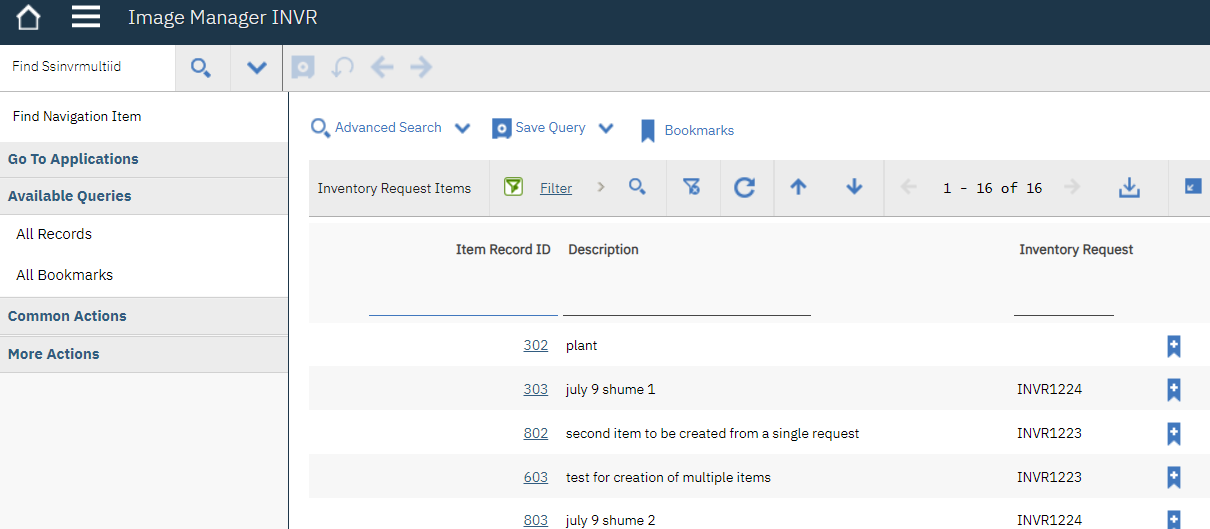 [Speaker Notes: and facilitates it in companies that have a large number of suppliers where the procurement service would have to send a huge number of emails, make numerous phone calls, compare prices, etc. Thus, the Client visits the supplier’s portal via Maximo, makes a purchase electronically and all data are entered into Maximo.]
Create Second New Application
This application allows a user to scroll through all of the items on all inventory requests and can add images to each item as required. The multiple inventory request application is also configured to navigate to the image management application directly from each line item.
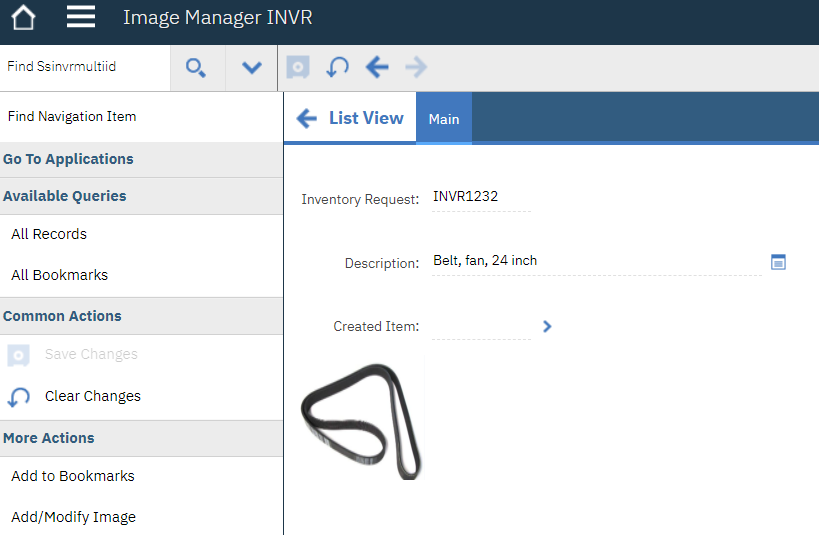 The application is very simple with one function only.  
The user can add or modify the image that is associated with each inventory request item.

As per the standards for IMGLIB only GIF and JPG files  may be used for item images.
[Speaker Notes: and facilitates it in companies that have a large number of suppliers where the procurement service would have to send a huge number of emails, make numerous phone calls, compare prices, etc. Thus, the Client visits the supplier’s portal via Maximo, makes a purchase electronically and all data are entered into Maximo.]
Create Second New Application
List of signature options for the new Image Manager application
[Speaker Notes: and facilitates it in companies that have a large number of suppliers where the procurement service would have to send a huge number of emails, make numerous phone calls, compare prices, etc. Thus, the Client visits the supplier’s portal via Maximo, makes a purchase electronically and all data are entered into Maximo.]
Added Navigation in the INVRMULTI Application
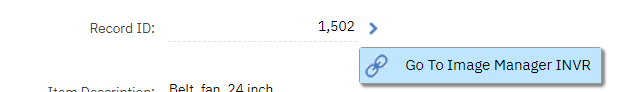 When a new line item is added to the multi-line inventory request and the record is SAVED, the user can then use the navigation ellipse to go to the Image Manager application to add the item image.  
When they are finished adding the image they can return from there directly to the inventory request they were working on.
Note: The new image will not be displayed in the inventory request unless the user goes to the list tab, refreshes and goes back into the inventory request.
[Speaker Notes: and facilitates it in companies that have a large number of suppliers where the procurement service would have to send a huge number of emails, make numerous phone calls, compare prices, etc. Thus, the Client visits the supplier’s portal via Maximo, makes a purchase electronically and all data are entered into Maximo.]
New Automation Scripts
SSSETMULTIINVR – 
Sets and Clears Multi INVR Fields
Automation script with attribute
launch point.

Language: Python

Launchpoint: SSMUTLINVR_ITEMAVAIL
MULTIINVR – SSITEMAVAIL

Object: SSINVRMULTI

Attribute: SSITEMAVAIL

Events: Validate
"""
    Created by: Sheffield Scientific

    This script performs the following functions:
    If item available is unchecked the current balance is set to null

"""
# Imports
from psdi.app.common import DateUtility
from psdi.mbo import MboConstants
from psdi.server import MXServer

# Initialise variables
attributename = mbovalue.getName()

if attributename == "SSITEMAVAIL":
    avail = mbo.getInt("SSITEMAVAIL")
    if avail == 0:
       mbo.setValue("SS_CURBAL",'', MboConstants.NOACTION and MboConstants.NOACCESSCHECK)
[Speaker Notes: and facilitates it in companies that have a large number of suppliers where the procurement service would have to send a huge number of emails, make numerous phone calls, compare prices, etc. Thus, the Client visits the supplier’s portal via Maximo, makes a purchase electronically and all data are entered into Maximo.]
New Automation Scripts
PART 1 OF SCRIPT
SSCRITMULTI – 
Create Multiple Items from Inventory
Request Automation script with action
launch point.

Language: Python

Launchpoint: SSCRITMULTI
Create Multiple Items from 
Inventory Request

Action: SSCRITMULTI
# -----------------------------------------------------------------------------------------
# Author: Scheffield Scientific
# Creation Date: July 2024
# Description: To create multiple ITEMS from SR
# -----------------------------------------------------------------------------------------

from psdi.mbo import MboConstants
from psdi.server import MXServer
from org.apache.axiom.om.util import Base64

def copyItemIMG(newitemid,invrmultiid):
# if there is an image linked to the item on the inventory request copy it to the newly created item master
    newimgSet = mbo.getMboSet("NEWIMGLIB")
    storedynclause1 = "refobject = 'SSINVRMULTI' and refobjectid = "+str(invrmultiid)+" "
    imglibSet = mbo.getMboSet("$ss_imglibset","IMGLIB",storedynclause1)

    imgMbo = imglibSet.moveFirst()
    
    while imgMbo is not None:
       itemimg = newimgSet.add()
       itemimg.setValue("REFOBJECT","ITEM")
       itemimg.setValue("REFOBJECTID",newitemid)
       itemimg.setValue("MIMETYPE",imgMbo.getString("MIMETYPE"))
       itemimg.setValue("IMAGENAME",imgMbo.getString("IMAGENAME"))
       itemimg.setValue("IMAGE",imgMbo.getBytes("IMAGE"))
       itemimg.setValue("ENDPOINTNAME",imgMbo.getString("ENDPOINTNAME"))
       itemimg.setValue("IMGURI",imgMbo.getString("IMGURI"))
       imgMbo = imglibSet.moveNext()
       
# end of image copy
[Speaker Notes: and facilitates it in companies that have a large number of suppliers where the procurement service would have to send a huge number of emails, make numerous phone calls, compare prices, etc. Thus, the Client visits the supplier’s portal via Maximo, makes a purchase electronically and all data are entered into Maximo.]
New Automation Scripts
SSCRITMULTI – 
Create Multiple Items from Inventory Request
Automation script with action launch point.

Language: Python

Launchpoint: SSCRITMULTI Create Multiple Items from Inventory Request

Action: SSCRITMULTI
PART 2 OF SCRIPT
def createAssetparts(newitemnum):
# if there is a single asset on the inventory request create the spare part for it
    assetnum = mbo.getString("ASSETNUM")
    assetsite = mbo.getString("ASSETSITEID")
    if assetnum != "":
       org = mbo.getString("ORGID")
       site = assetsite
       sparepartSet = mbo.getMboSet("SSSPAREPART")
       sparepart = sparepartSet.add(2L)
       sparepart.setValue("ASSETNUM",assetnum,MboConstants.NOACCESSCHECK|MboConstants.NOVALIDATION)
       sparepart.setValue("ITEMNUM",newitemnum,MboConstants.NOACCESSCHECK|MboConstants.NOVALIDATION)
       sparepart.setValue("ITEMSETID","SET1",MboConstants.NOACCESSCHECK|MboConstants.NOVALIDATION)
       sparepart.setValue("ORGID",org,MboConstants.NOACCESSCHECK|MboConstants.NOVALIDATION)
       sparepart.setValue("SITEID",site,MboConstants.NOACCESSCHECK|MboConstants.NOVALIDATION)
[Speaker Notes: and facilitates it in companies that have a large number of suppliers where the procurement service would have to send a huge number of emails, make numerous phone calls, compare prices, etc. Thus, the Client visits the supplier’s portal via Maximo, makes a purchase electronically and all data are entered into Maximo.]
New Automation Scripts
SSCRITMULTI – 
Create Multiple Items from Inventory Request Automation script with action launch point.

Language: Python

Launchpoint: SSCRITMULTI Create Multiple Items from Inventory Request

Action: SSCRITMULTI
PART 3 OF SCRIPT
# if there is list of multiple assets on the inventory request add the item created to each of the assets spare parts list
    assetlistSet = mbo.getMboSet("MULTIASSETLOCCI")
    assetlistMbo = assetlistSet.moveFirst()

    while assetlistMbo is not None:
     if (not assetlistMbo.isNull("ASSETNUM")):
       assetNum = assetlistMbo.getString("ASSETNUM")
       org = assetlistMbo.getString("ORGID")
       site = assetlistMbo.getString("SITEID")
       sparepartlistSet = mbo.getMboSet("SSSPAREPART")
       sparepartlist = sparepartlistSet.add(2L)
       sparepartlist.setValue("ASSETNUM",assetNum,MboConstants.NOACCESSCHECK|MboConstants.NOVALIDATION)
       sparepartlist.setValue("ITEMNUM",newitemnum,MboConstants.NOACCESSCHECK|MboConstants.NOVALIDATION)
       sparepartlist.setValue("ITEMSETID","SET1",MboConstants.NOACCESSCHECK|MboConstants.NOVALIDATION)
       sparepartlist.setValue("ORGID",org,MboConstants.NOACCESSCHECK|MboConstants.NOVALIDATION)
       sparepartlist.setValue("SITEID",site,MboConstants.NOACCESSCHECK|MboConstants.NOVALIDATION)
       assetlistMbo = assetlistSet.moveNext()
[Speaker Notes: and facilitates it in companies that have a large number of suppliers where the procurement service would have to send a huge number of emails, make numerous phone calls, compare prices, etc. Thus, the Client visits the supplier’s portal via Maximo, makes a purchase electronically and all data are entered into Maximo.]
New Automation Scripts
PART 4 OF SCRIPT
# process the list of items
multiitemSet = mbo.getMboSet("SSINVRMULTI")
multiitemMbo = multiitemSet.moveFirst()

while multiitemMbo is not None:

  dynclause = " itemnum = '10000' "

  itemset = mbo.getMboSet("$ss_critemset","ITEM",dynclause)
  site = mbo.getString("SITEID")
  orgz = mbo.getString("ORGID")
  invrmultiid = multiitemMbo.getInt("SSINVRMULTIID")

#create the item
  curItem = itemset.moveFirst()
  newitem = curItem.duplicate()
  newitemnum = newitem.getString("ITEMNUM")
  newitemid = newitem.getString("ITEMID")
  
  newitem.setValue("DESCRIPTION",multiitemMbo.getString("DESCRIPTION"))
  newitem.setValue("ORDERUNIT",multiitemMbo.getString("SSORDERUNIT"))
  newitem.setValue("ISSUEUNIT",multiitemMbo.getString("SSORDERUNIT"))
  newitem.validate()

  multiitemMbo.setValue("SSITEMNUM",newitem.getString("ITEMNUM"))

  createAssetparts(newitemnum)
  copyItemIMG(newitemid,invrmultiid)

  multiitemMbo = multiitemSet.moveNext()
multiitemSet.save()
SSCRITMULTI – 
Create Multiple Items from Inventory Request
Automation script with action launch point.

Language: Python

Launchpoint: SSCRITMULTI Create Multiple Items from Inventory Request

Action: SSCRITMULTI
[Speaker Notes: and facilitates it in companies that have a large number of suppliers where the procurement service would have to send a huge number of emails, make numerous phone calls, compare prices, etc. Thus, the Client visits the supplier’s portal via Maximo, makes a purchase electronically and all data are entered into Maximo.]
New Automation Scripts
SSCRINVMULT – 
Create Multiple Inventory Records Automation script with action launch point.

Language: Python

Launchpoint: SSCRINVMULT Create Multiple Inventory Records

Action: SSCRINVMULT
PART 1 OF SCRIPT
# -----------------------------------------------------------------------------------------
# Author: Sheffield Scientific
# Creation Date: July 2024
# Description: To create multiple INVENTORY RECORDS from SR
# -----------------------------------------------------------------------------------------

from psdi.mbo import MboConstants
from psdi.server import MXServer
from org.apache.axiom.om.util import Base64

# process the list of items
multiitemSet = mbo.getMboSet("SSINVRMULTI")
multiitemMbo = multiitemSet.moveFirst()

while multiitemMbo is not None:

  site = mbo.getString("SITEID")
  orgz = mbo.getString("ORGID")
[Speaker Notes: and facilitates it in companies that have a large number of suppliers where the procurement service would have to send a huge number of emails, make numerous phone calls, compare prices, etc. Thus, the Client visits the supplier’s portal via Maximo, makes a purchase electronically and all data are entered into Maximo.]
New Automation Scripts
SSCRINVMULT – 
Create Multiple Inventory Records
Automation script with action launch point.

Language: Python

Launchpoint: SSCRINVMULT 
Create Multiple Inventory Records

Action: SSCRINVMULT
PART 2 OF SCRIPT
if multiitemMbo.isNull("SSSTOREROOM") is False:
    invset = mbo.getMboSet("NEW_INVENTORY")
    newInventoryMbo = invset.addAtEnd()
    storerm = multiitemMbo.getString("SSSTOREROOM")
    setid = "SET1"
    unit = multiitemMbo.getString("SSORDERUNIT")
    binn = multiitemMbo.getString("SSBINNUM")	
    vendor = multiitemMbo.getString("VENDOR")
    manuf = multiitemMbo.getString("SSMANUFACTURER")
    model = multiitemMbo.getString("SSMODELNUM")
    minl = multiitemMbo.getString("SSMINLEVEL")
    orderq = multiitemMbo.getString("SSORDERQTY")
    lead = multiitemMbo.getString("SS_LEADTIME")
    item = multiitemMbo.getString("SSITEMNUM")
    curbal = multiitemMbo.getDouble("SS_CURBAL")
    cost = multiitemMbo.getDouble("SSITEMCOST")
    
    newInventoryMbo.setPropagateKeyFlag(False);
    newInventoryMbo.setValue("siteid", site, 11L);
    newInventoryMbo.setValue("orgid", orgz, 2L);
    newInventoryMbo.setPropagateKeyFlag(True);
    newInventoryMbo.setValue("location", storerm, 3L);
    newInventoryMbo.setValue("itemsetid", setid, 2L);
    newInventoryMbo.setValue("itemnum", item, 3L);
    newInventoryMbo.setValue("orderunit", unit, 3L);
    newInventoryMbo.setValue("issueunit", unit, 2L);
    newInventoryMbo.setFieldFlag("conditioncode", 7L, True);
    newInventoryMbo.setFieldFlag("condrate", 7L, True);
[Speaker Notes: and facilitates it in companies that have a large number of suppliers where the procurement service would have to send a huge number of emails, make numerous phone calls, compare prices, etc. Thus, the Client visits the supplier’s portal via Maximo, makes a purchase electronically and all data are entered into Maximo.]
New Automation Scripts
SSCRINVMULT – 
Create Multiple Inventory Records Automation script with action launch point.

Language: Python

Launchpoint: SSCRINVMULT Create Multiple Inventory Records

Action: SSCRINVMULT
PART 3 OF SCRIPT
itemOrgInfoSet = newInventoryMbo.getMboSet("ITEMORGINFO");
    if ((itemOrgInfoSet.isEmpty()) is False) :
        newInventoryMbo.setValue("status", itemOrgInfoSet.getMbo(0).getString("status"), 3L);
    itemOrgInfoSet.cleanup();

    newInventoryMbo.setCostType();
    newInventoryMbo.setValue("BINNUM",binn)
    newInventoryMbo.setValue("VENDOR",vendor)
    newInventoryMbo.setValue("MANUFACTURER",manuf)
    newInventoryMbo.setValue("MODELNUM",model)
    newInventoryMbo.setValue("MINLEVEL",minl)
    newInventoryMbo.setValue("ORDERQTY",orderq)	
    newInventoryMbo.setValue("DELIVERYTIME",lead)		

    newInventoryMbo.validate()
    invset.save()
[Speaker Notes: and facilitates it in companies that have a large number of suppliers where the procurement service would have to send a huge number of emails, make numerous phone calls, compare prices, etc. Thus, the Client visits the supplier’s portal via Maximo, makes a purchase electronically and all data are entered into Maximo.]
New Automation Scripts
SSCRINVMULT – 
Create Multiple Inventory Records Automation script with action launch point.

Language: Python

Launchpoint: SSCRINVMULT Create Multiple Inventory Records

Action: SSCRINVMULT
PART 4 OF SCRIPT
#setup inventory cost
    storedynclause = "itemnum = '"+item+"' and itemsetid = 'SET1' and location ='"+storerm+"'and siteid = '"+site+"'"

    invcostSet = mbo.getMboSet("$ss_invcostset","INVCOST",storedynclause)
    invcost = invcostSet.moveFirst()
    invcost.setValue("STDCOST",cost,MboConstants.NOACCESSCHECK|MboConstants.NOVALIDATION)
    invcost.setValue("LASTCOST",cost,MboConstants.NOACCESSCHECK|MboConstants.NOVALIDATION)

#update invvendor
    storedynclause = "itemnum = '"+item+"' and itemsetid = 'SET1' and siteid = '"+site+"'"

    invvendorSet = mbo.getMboSet("$ss_invvendorset","INVVENDOR",storedynclause)
    invvendor = invvendorSet.moveFirst()

    invvendor.setValue("MODELNUM",model,MboConstants.NOACCESSCHECK|MboConstants.NOVALIDATION)
    invvendor.setValue("ISDEFAULT",True,MboConstants.NOACCESSCHECK|MboConstants.NOVALIDATION)

    invset.save()
[Speaker Notes: and facilitates it in companies that have a large number of suppliers where the procurement service would have to send a huge number of emails, make numerous phone calls, compare prices, etc. Thus, the Client visits the supplier’s portal via Maximo, makes a purchase electronically and all data are entered into Maximo.]
New Automation Scripts
SSCRINVMULT – Create Multiple Inventory Records Automation script with action launch point.

Language: Python

Launchpoint: SSCRINVMULT Create Multiple Inventory Records

Action: SSCRINVMULT
PART 5 OF SCRIPT
#setup inventory balance
    if curbal > 0:
        invbalSet = mbo.getMboSet("SS_INVBALANCES")
        invbalMbo = invbalSet.add(2L)
        invbalMbo.setValue("BINNUM", binn,MboConstants.NOACCESSCHECK|MboConstants.NOVALIDATION)
        invbalMbo.setValue("CURBAL", curbal,MboConstants.NOACCESSCHECK|MboConstants.NOVALIDATION)
        invbalMbo.setValue("PHYSCNT", curbal,MboConstants.NOACCESSCHECK|MboConstants.NOVALIDATION)
        invbalMbo.setValue("ITEMNUM", item,MboConstants.NOACCESSCHECK|MboConstants.NOVALIDATION)
        invbalMbo.setValue("SITEID", site,MboConstants.NOACCESSCHECK|MboConstants.NOVALIDATION)
        invbalMbo.setValue("ORGID", orgz, 2L)
        invbalMbo.setValue("RECONCILED", "0", 2L)
        invbalMbo.setValue("LOCATION", storerm,MboConstants.NOACCESSCHECK|MboConstants.NOVALIDATION)
        invbalMbo.setValue("itemsetid", setid, 2L)

        invbalSet.save()



  multiitemMbo = multiitemSet.moveNext()
[Speaker Notes: and facilitates it in companies that have a large number of suppliers where the procurement service would have to send a huge number of emails, make numerous phone calls, compare prices, etc. Thus, the Client visits the supplier’s portal via Maximo, makes a purchase electronically and all data are entered into Maximo.]
New Workflow Action Group
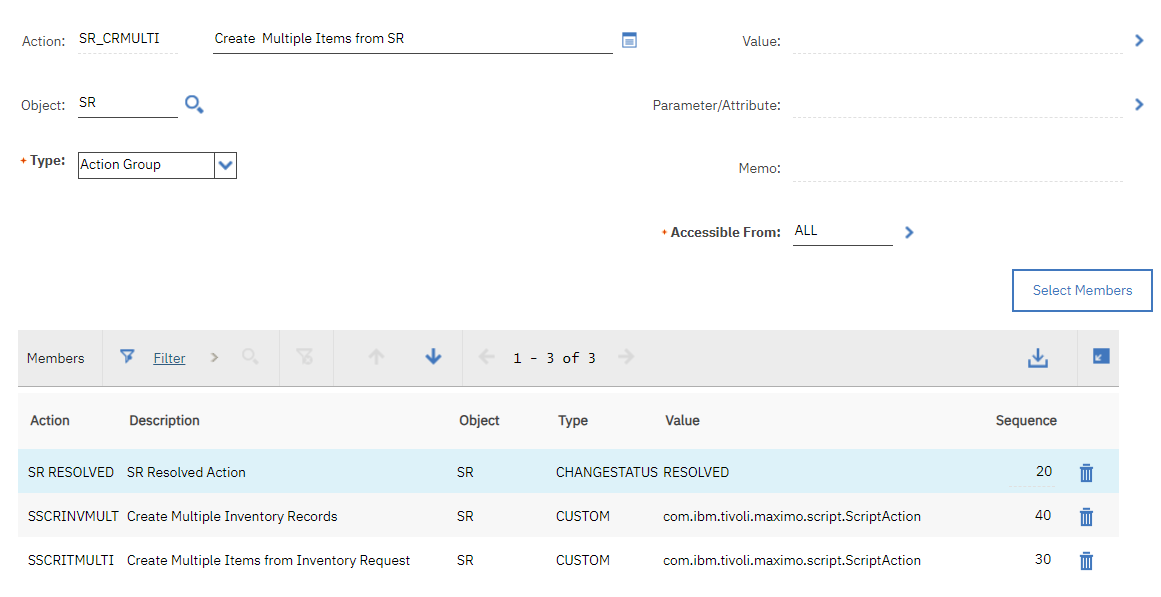 [Speaker Notes: and facilitates it in companies that have a large number of suppliers where the procurement service would have to send a huge number of emails, make numerous phone calls, compare prices, etc. Thus, the Client visits the supplier’s portal via Maximo, makes a purchase electronically and all data are entered into Maximo.]
New Workflow
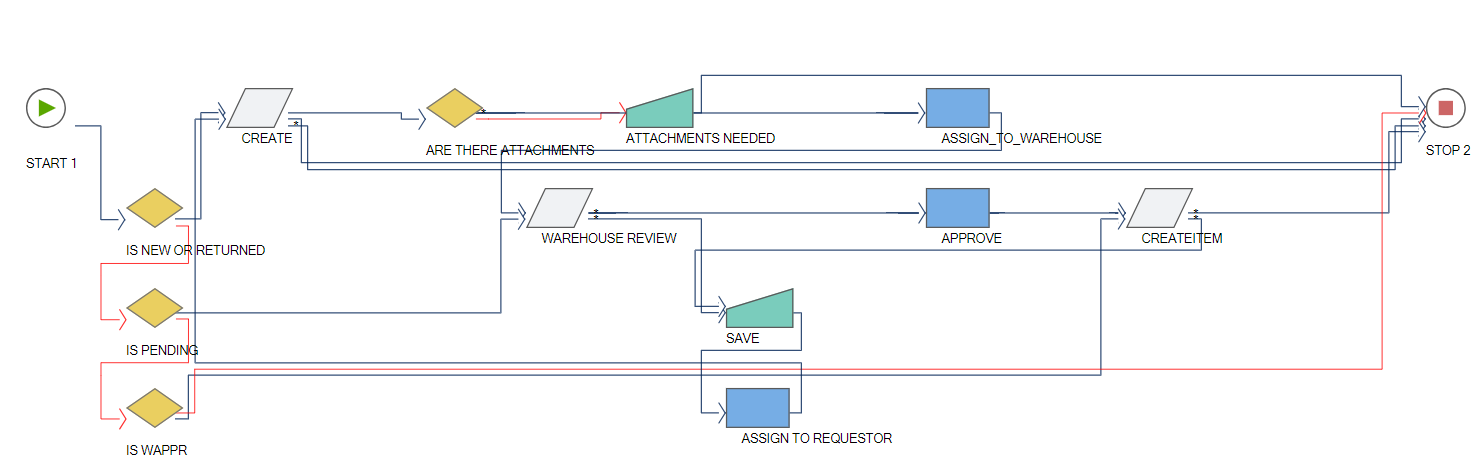 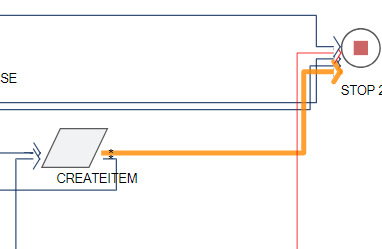 [Speaker Notes: and facilitates it in companies that have a large number of suppliers where the procurement service would have to send a huge number of emails, make numerous phone calls, compare prices, etc. Thus, the Client visits the supplier’s portal via Maximo, makes a purchase electronically and all data are entered into Maximo.]
Credits and Acknowledgements
This presentation is a compilation of many great ideas and configurations in Maximo that I haveseen and used elsewhere.  Many have been topics for presentations at previous MaxTECH 
sesisions on their own.  The purpose of today is to show how you can bring concepts together in Maximo to make even a custom application better.

If you need any of the details on how to implement any of the features described in this presentationdrop me an email and I would be happy to provide them for you and your company.

Also note the features do not need to be limited to just this application but can be applied to anyapplication in Maximo.  It is the skills and concepts and being creative in your configurationwhich are important.

Stephen Hume
stephen.hume@sheffieldscientific.com
403 651-6117
[Speaker Notes: and facilitates it in companies that have a large number of suppliers where the procurement service would have to send a huge number of emails, make numerous phone calls, compare prices, etc. Thus, the Client visits the supplier’s portal via Maximo, makes a purchase electronically and all data are entered into Maximo.]
Thank you
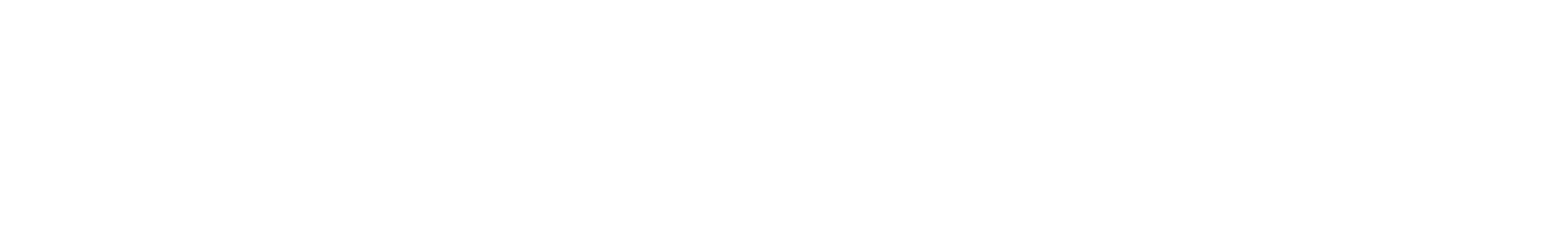 Ask us
a technical question:
Watch
previous webinars:
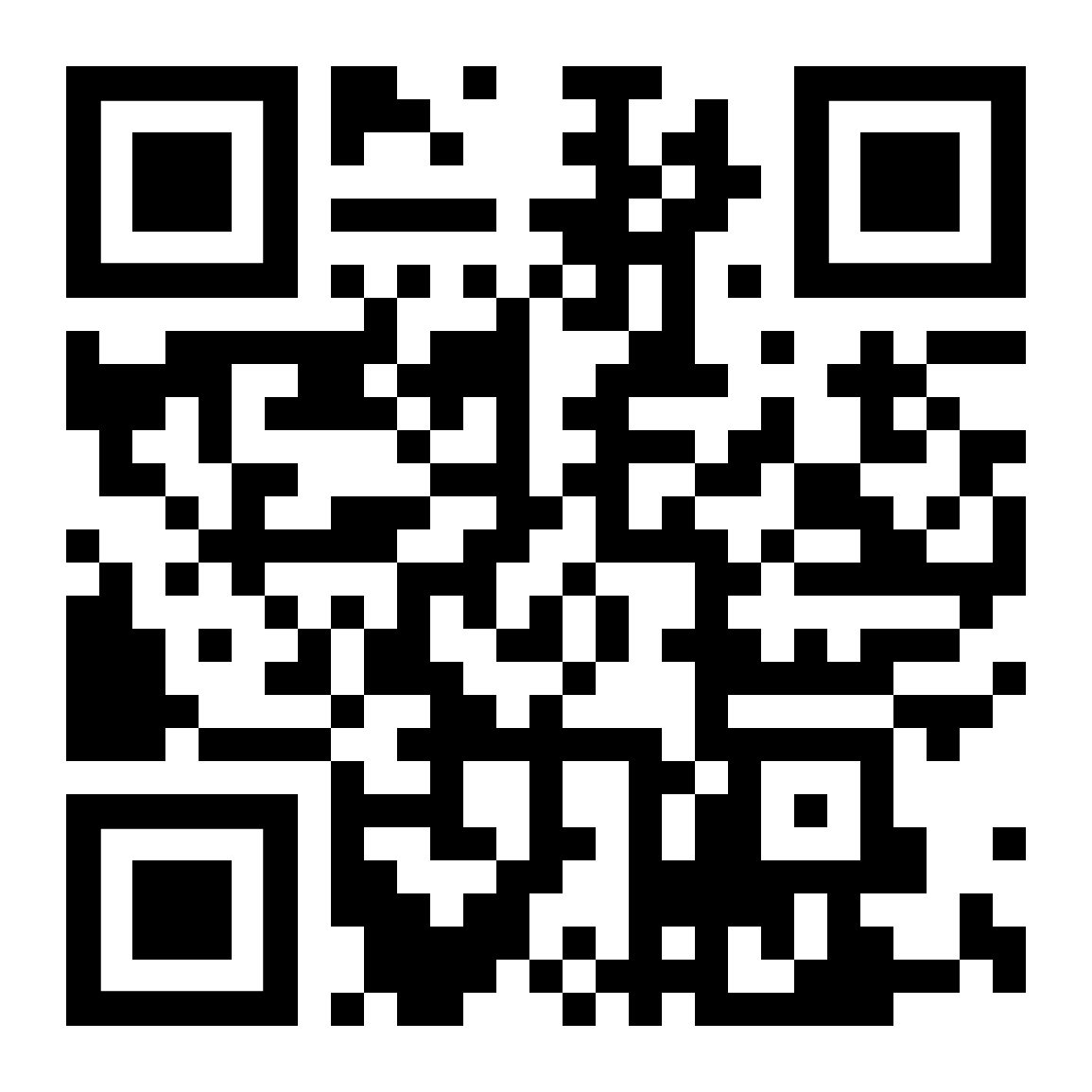 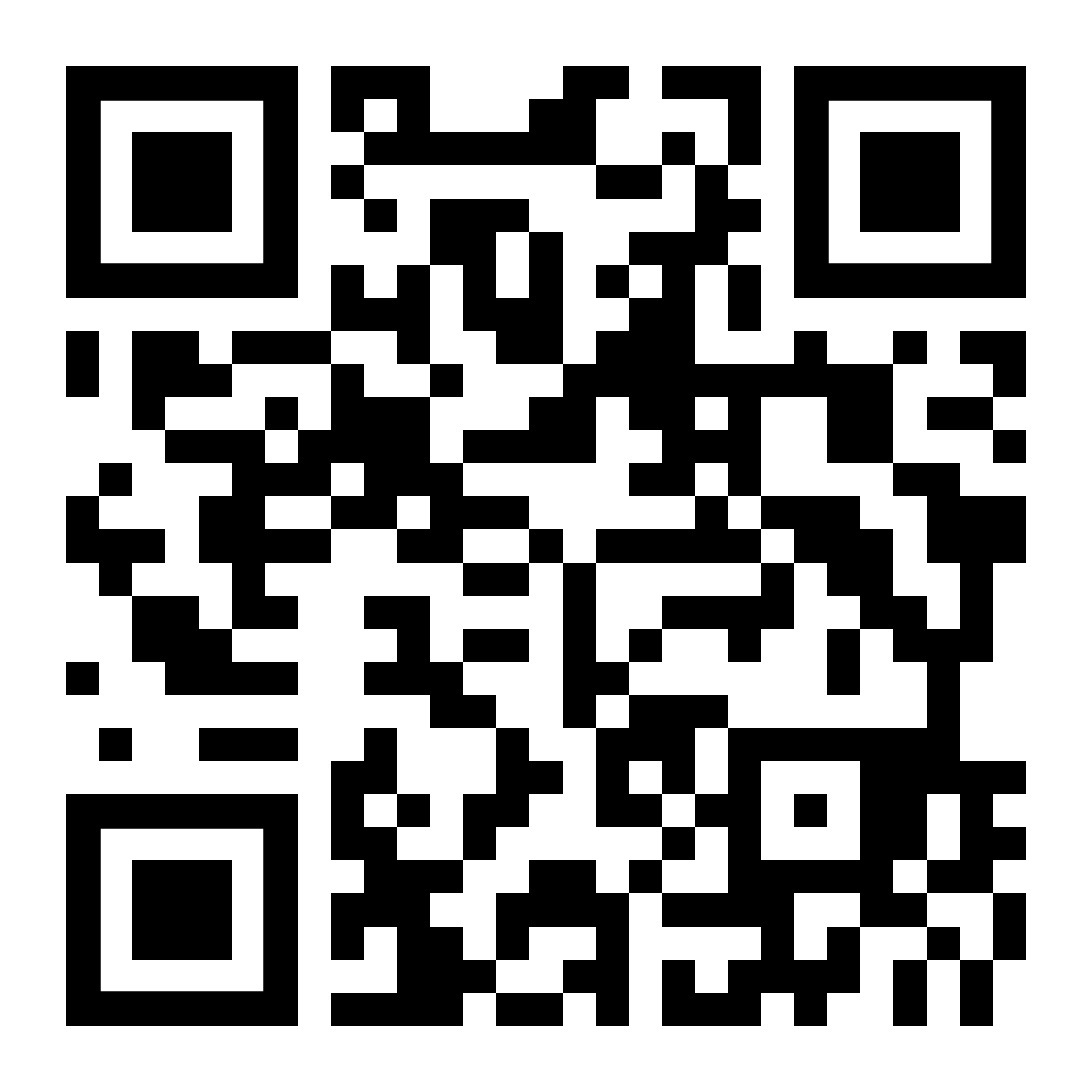 Thank You to our Partners:
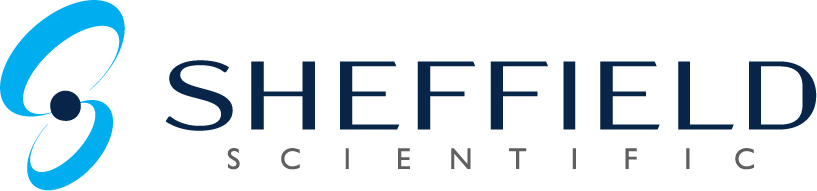 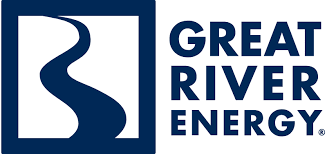 maxtech@bpdzenith.com
www.bpdzenith.com/na/maxtech/
Join our LinkedIn Group | MaxTECH – Maximo Technical User Group